3rd Grade Pars Remediation Lesson
Dorothy Hains STEM Department
Standards
S3L1: Students will investigate the habitats of different organisms and the how the organisms count on their habitat to provide all they need to survive.
Standards
b. Identify features of green plants that allow them to live and thrive in different 
regions of Georgia.
Standards
c. Identify features of animals that allow them to live and thrive in different regions of Georgia.
Standards
d. Explain what will happen to an organism if the habitat is changed
Standards
a. Differentiate between habitats of Georgia (mountains, marsh/swamp, coast, 
Piedmont, Atlantic Ocean) and the organisms that live there..
b. Identify features of green plants that allow them to live and thrive in different regions of Georgia.
Plant Adaptations
Waxy leaves help plant keep water
 in
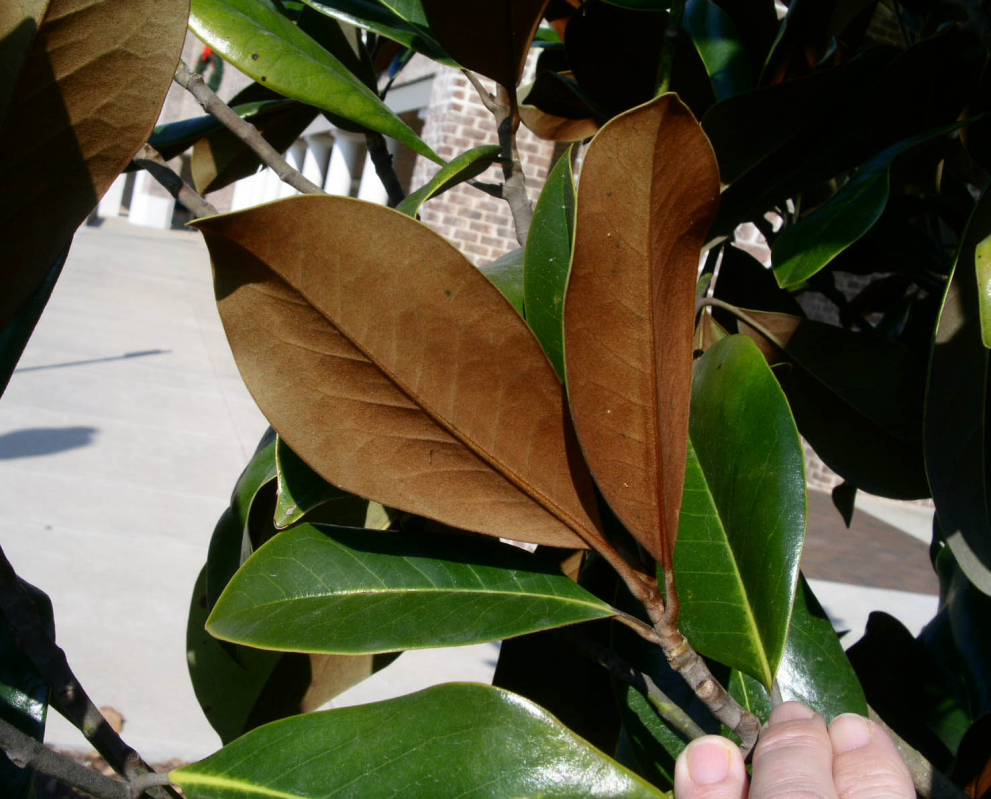 b. Identify features of green plants that allow them to live and thrive in different regions of Georgia.
Plant Adaptations
Deciduous Trees lose their leaves in the fall for winter to adapt to the cold temperatures.
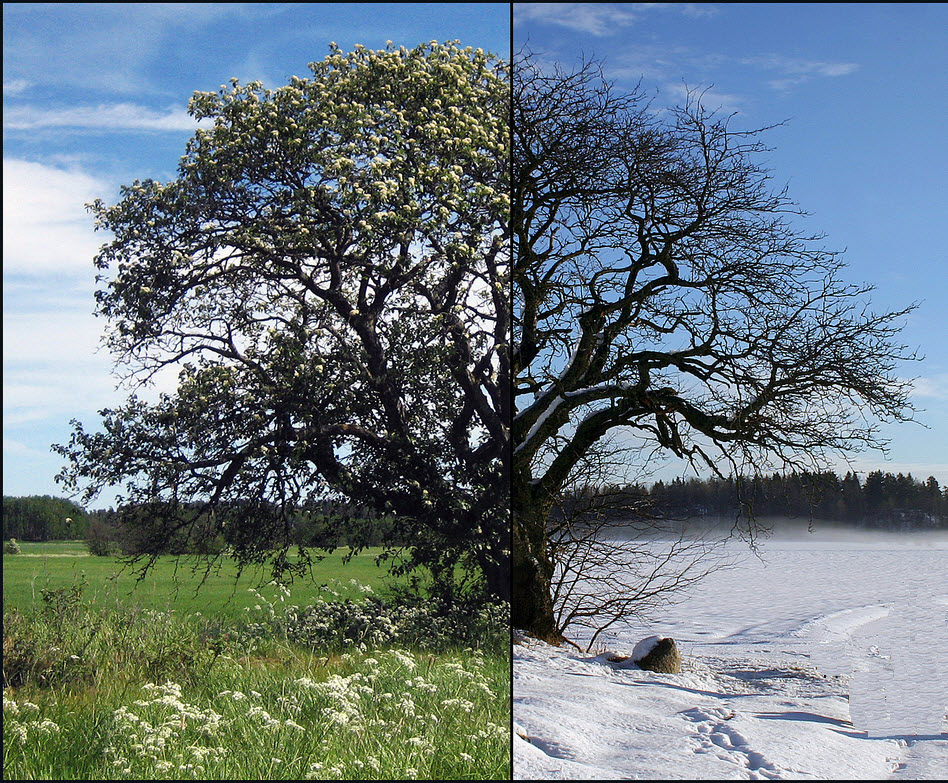 Winter
Summer
c. Identify features of animals that allow them to live and thrive in different regions of Georgia.
Animal Adaptations
Hibernation: An adaptation that allows many animals to sleep through the winter when food is not available.
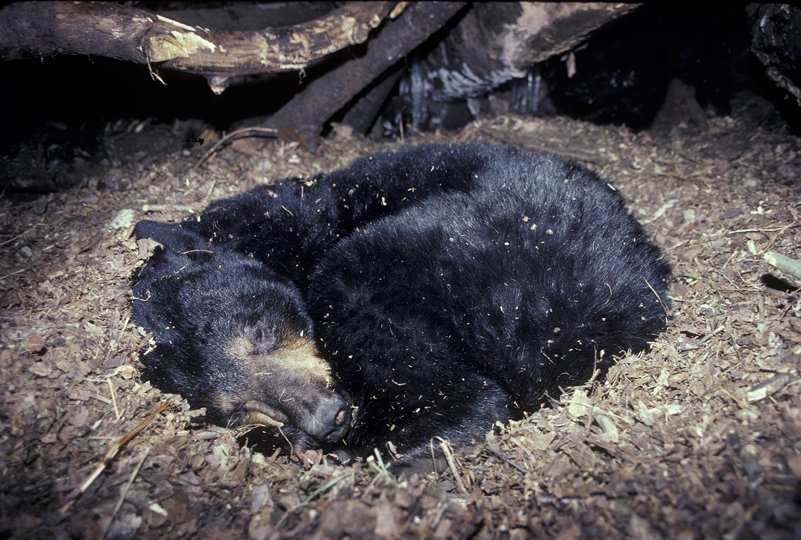 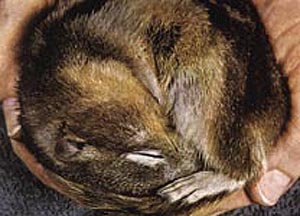 Black Bear Hibernating
Squirrel Hibernating
Black Bear Hibernating
c. Identify features of animals that allow them to live and thrive in different regions of Georgia.
Animal Adaptations
Migration: An adaptation that causes many different kinds of bird to fly south to avoid winter.
Migrating Canadian Geese
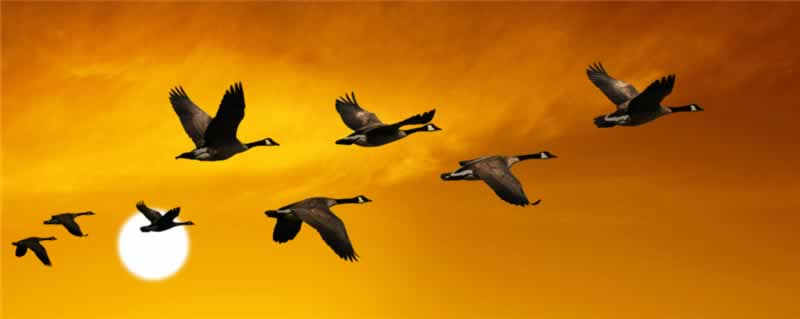 Black Bear Hibernating
d. Explain what will happen to an organism if the habitat is changed.
Habitat Change
Cause: Lose of habitat due to humans.




Cause: Lose of habitat due to climate change.
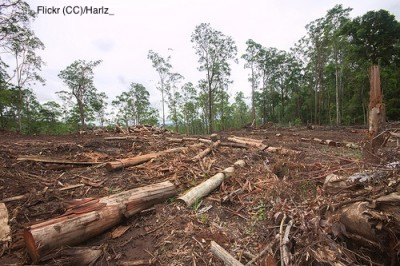 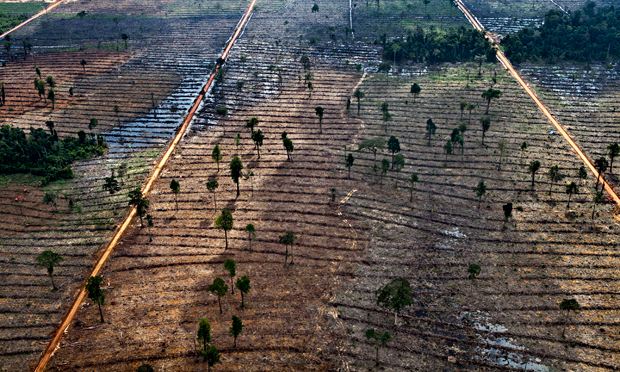 Migrating Canadian Geese
Black Bear Hibernating
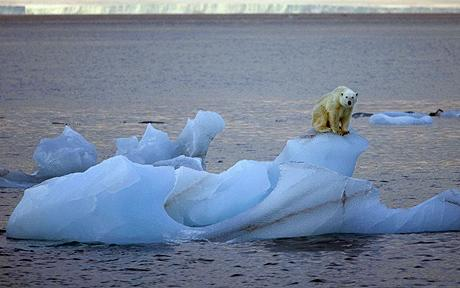 d. Explain what will happen to an organism if the habitat is changed.
Habitat Change
What happens to animals and plants when their habitat changes?: Most will die some will adapt to the change and survive.
Gingko Tree
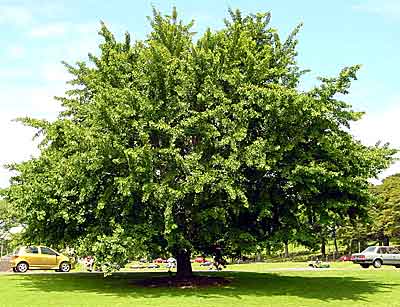 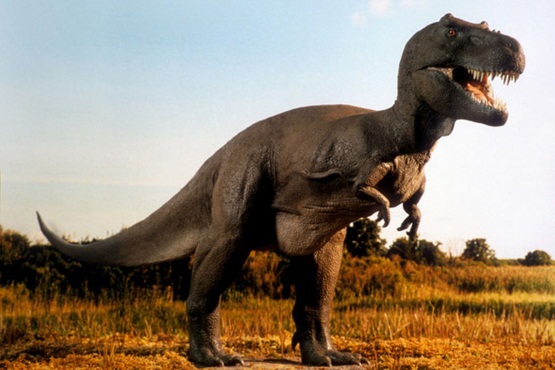 Extinct
Adapted & Survived
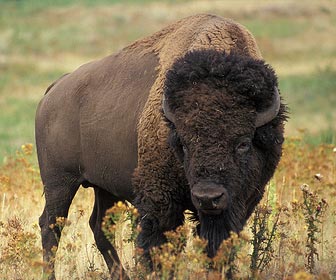 Buffalo
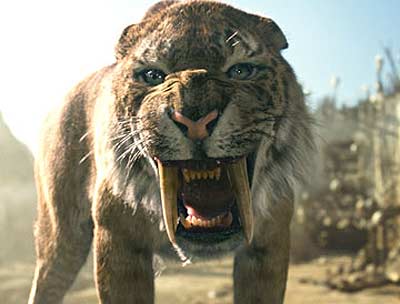 Saber Tooth Tiger
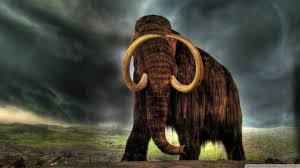 Mammoth
Adapted & Survived
Extinct
Extinct
a. Differentiate between habitats of Georgia (mountains, marsh/swamp, coast, Piedmont, Atlantic Ocean) and the organisms that live there..
Regions of Georgia
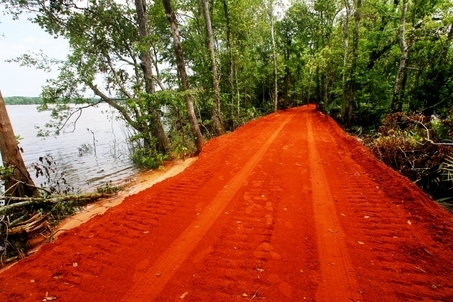 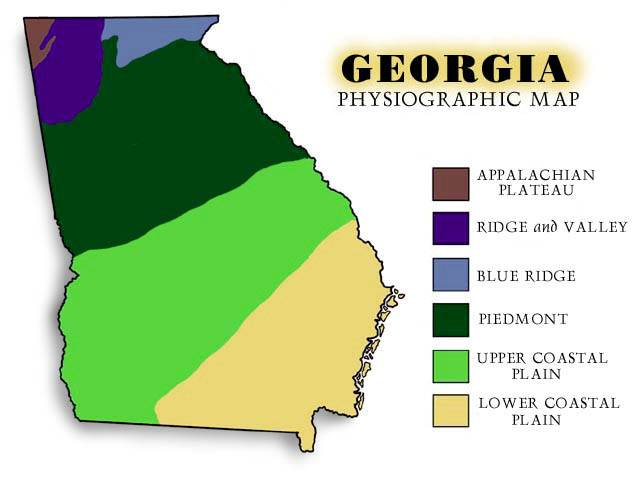 Mountains
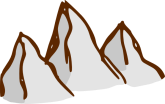 Red Clay hills in Piedmont.
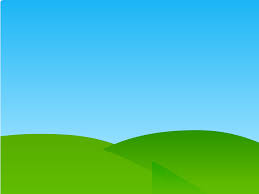 Hills
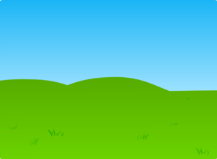 Little hills mostly flat
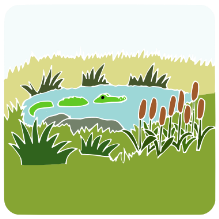 Flat & Swamp